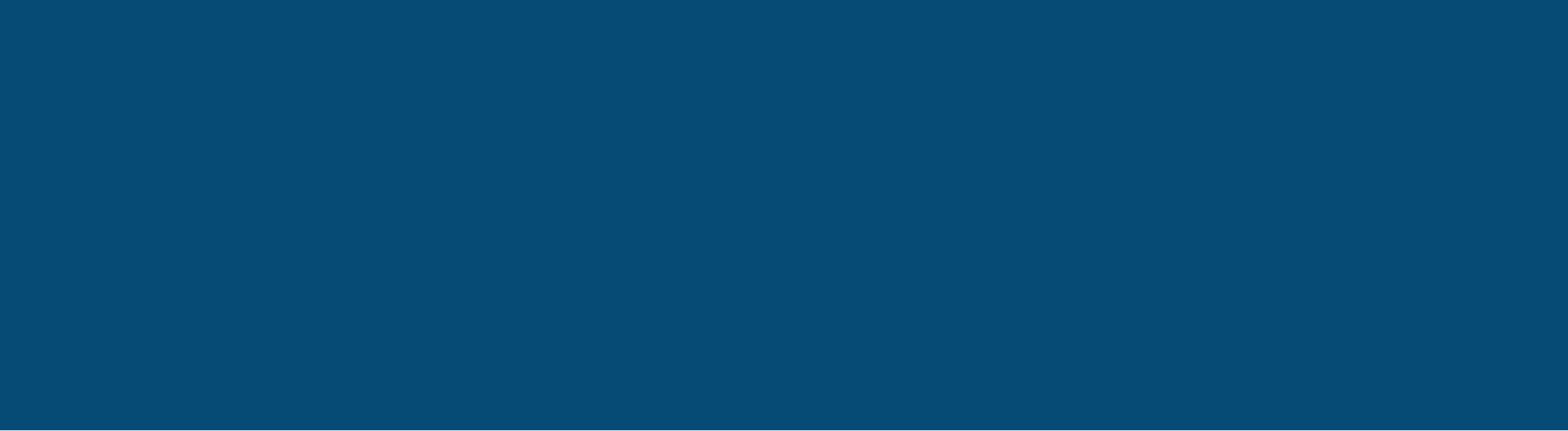 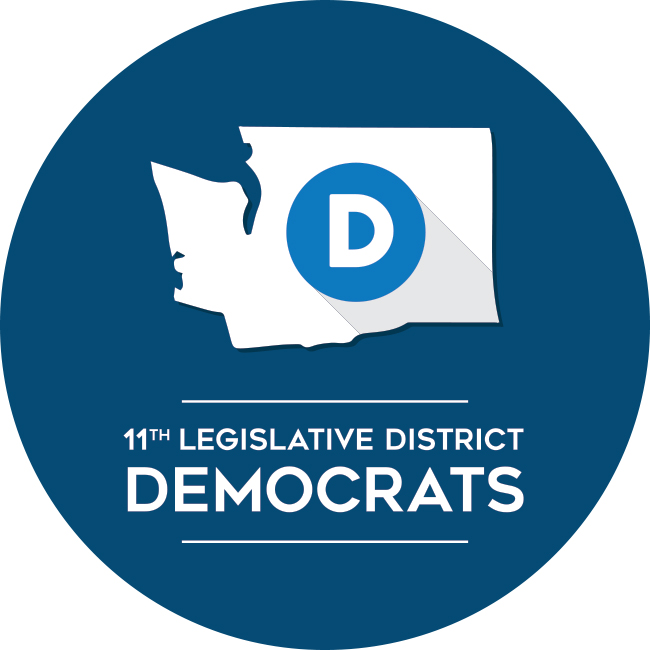 So You Want
to be a pco?
So You Want
to be a pco?
May 2022
1. FIND YOUR PRECINCT
PCO means “Precinct committee officer”
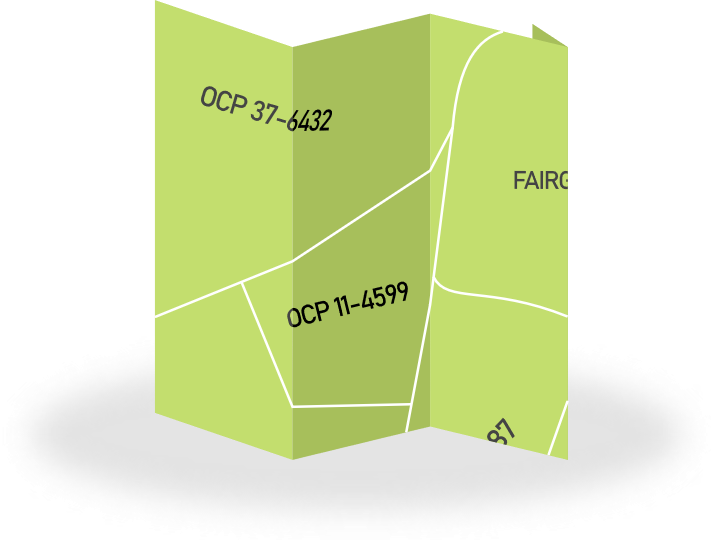 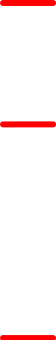 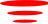 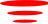 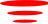 you’d be the most grassroots officialin your party – in charge of organizingYour neighborhood!
First find your precinct!  Visit11thLDdems.org/Find-my-precinct
2. Register online
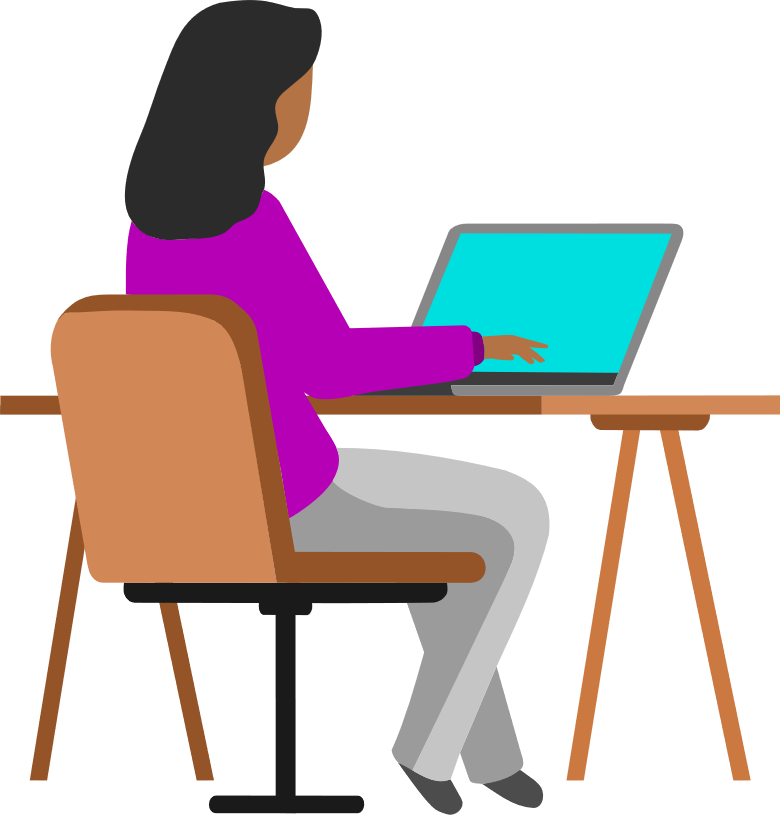 Becoming a pco means becomingan elected offical
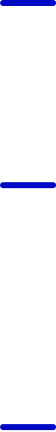 to get elected, you’ve got to file –which means registeringyour “candidacy”
there is one special week to file:may 16, 2022 – may 20, 2022
file then atkingcounty.gov/depts/elections
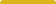 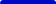 3. Get elected
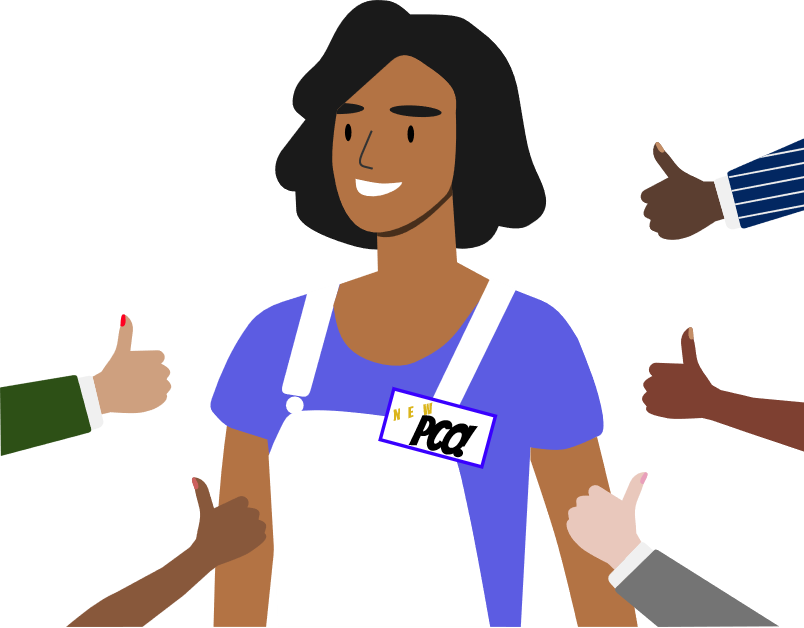 if no one else in your precinct signs up,you’ll automatically become pco!
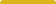 if someone else signs up in your precinct,you’ll get your name on the ballot!
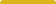 if you win – you’re a pco!
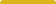 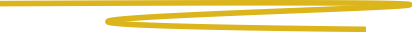 if you lose – don’t worry, you can stillget appointed to serve as pco in a vacant precinct
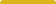 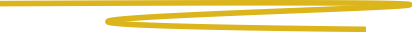 4. Lead your communityto a better future!
Want to Learn More?
facebook.com/11thLDdems
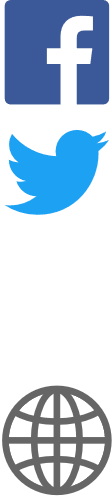 @11thLDdems
Follow the11th LD Dems!
@11thLDdems
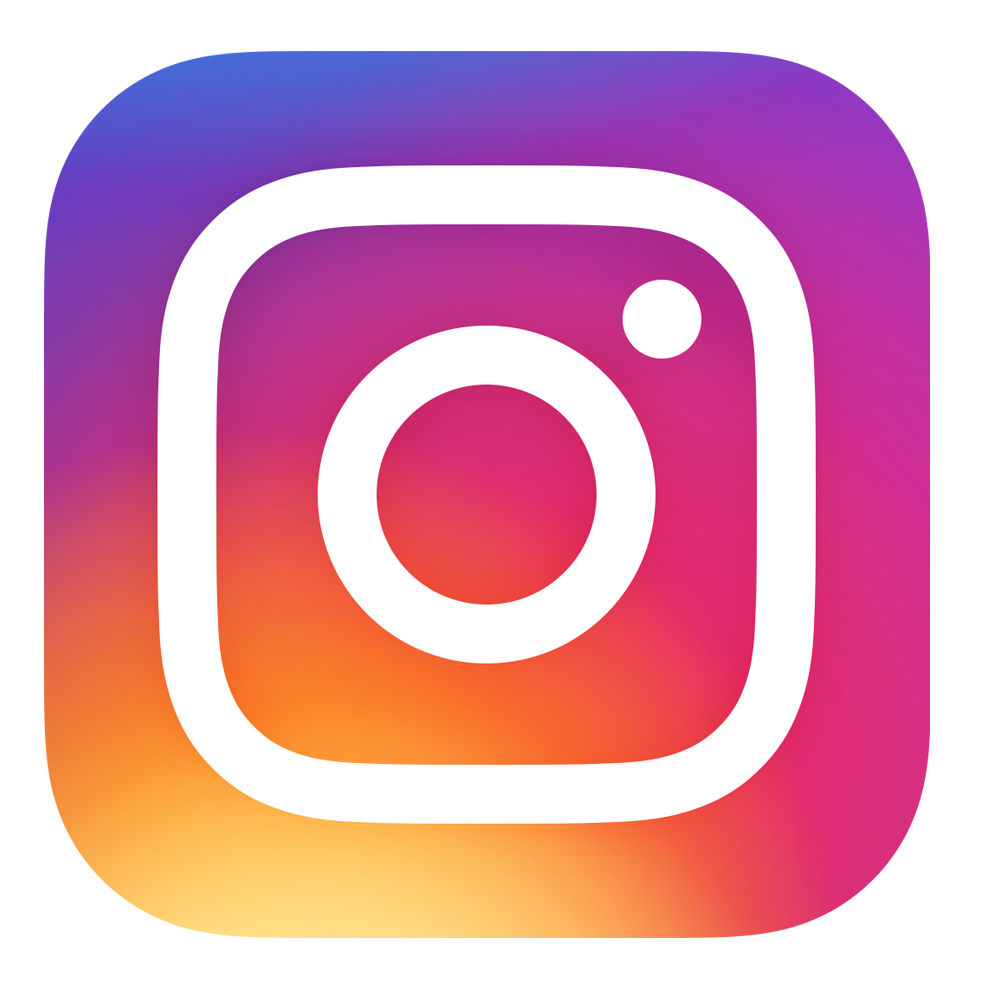 www.11thLDdems.org